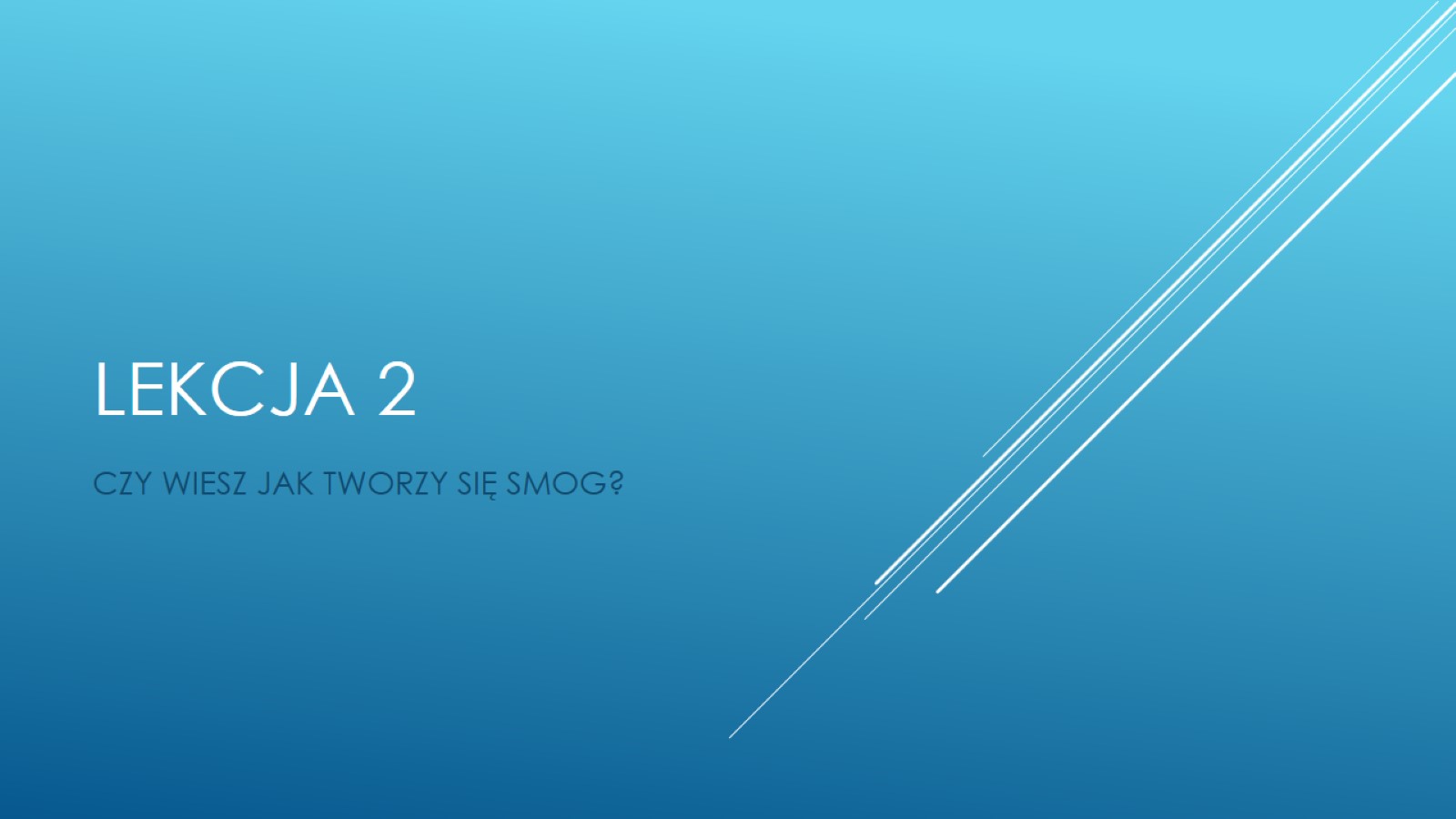 LEKCJA 2
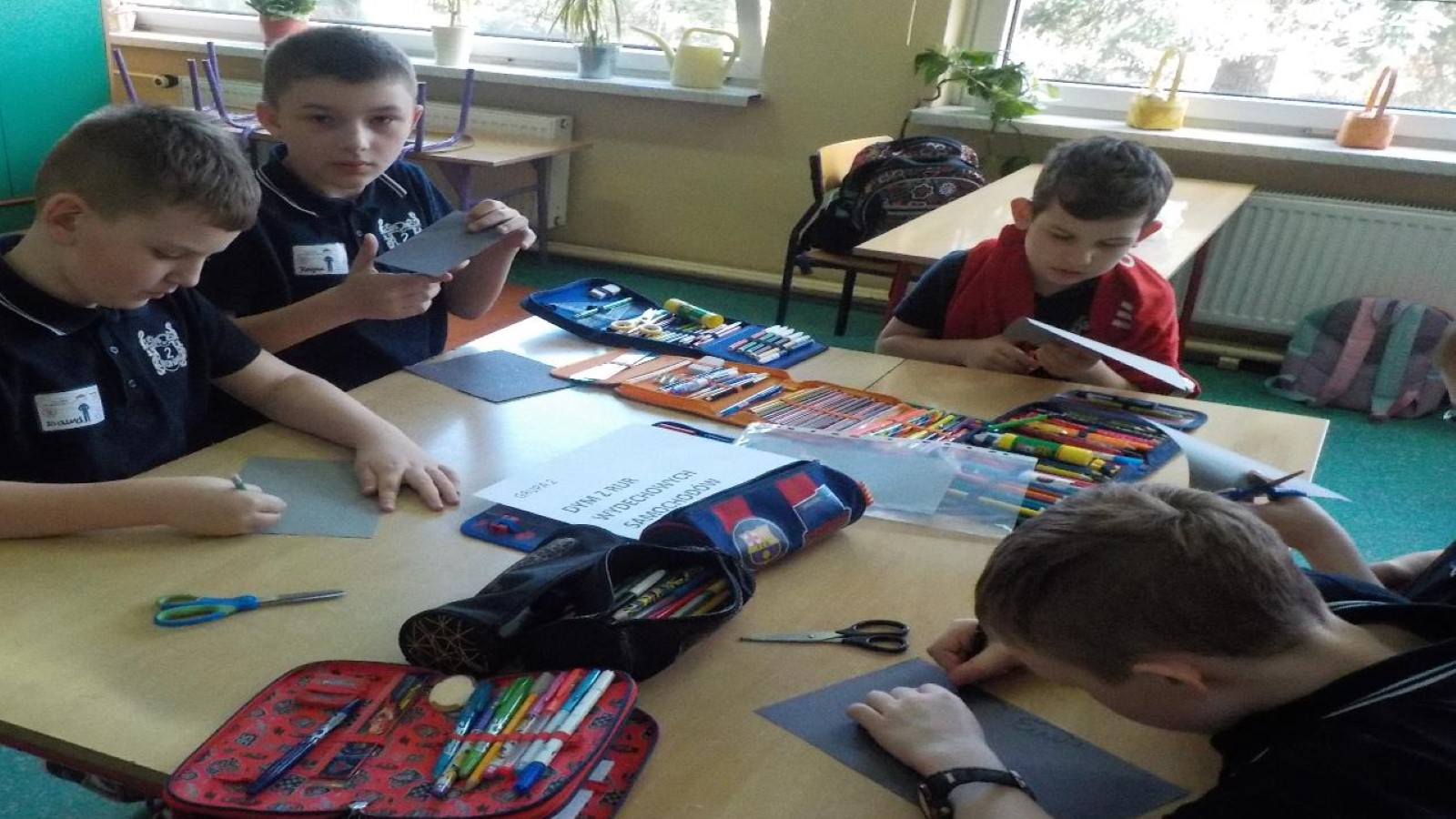 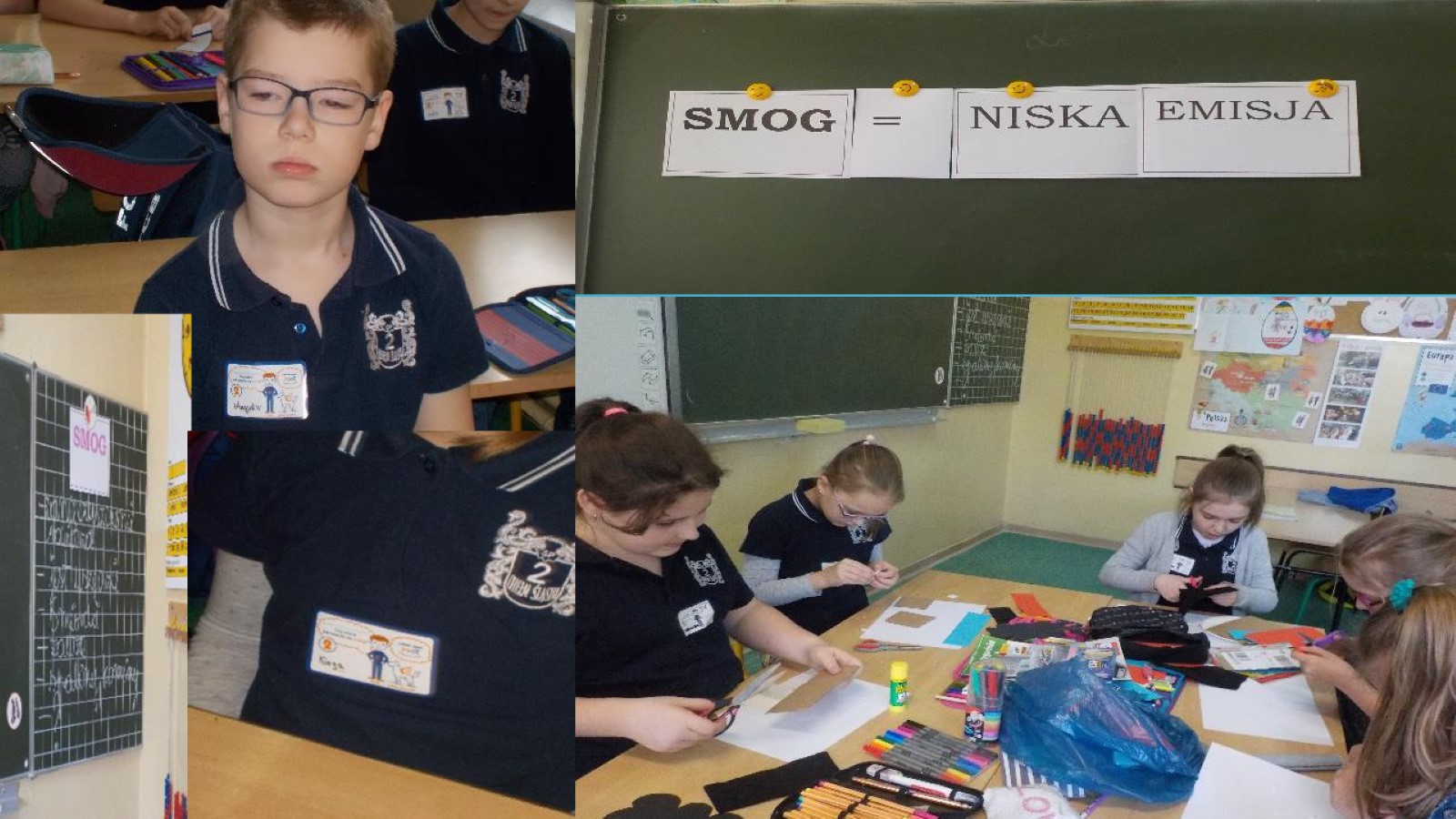 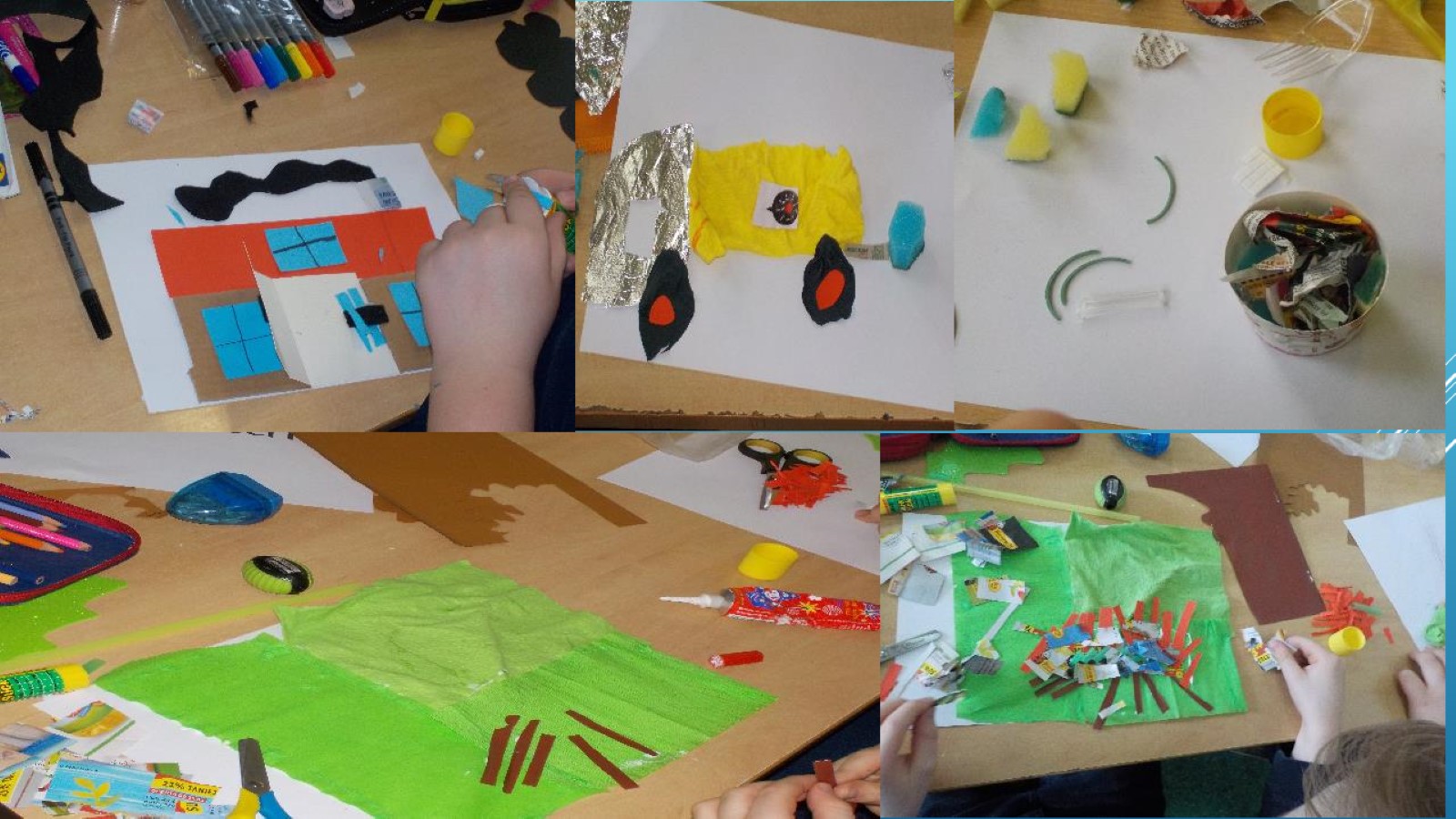 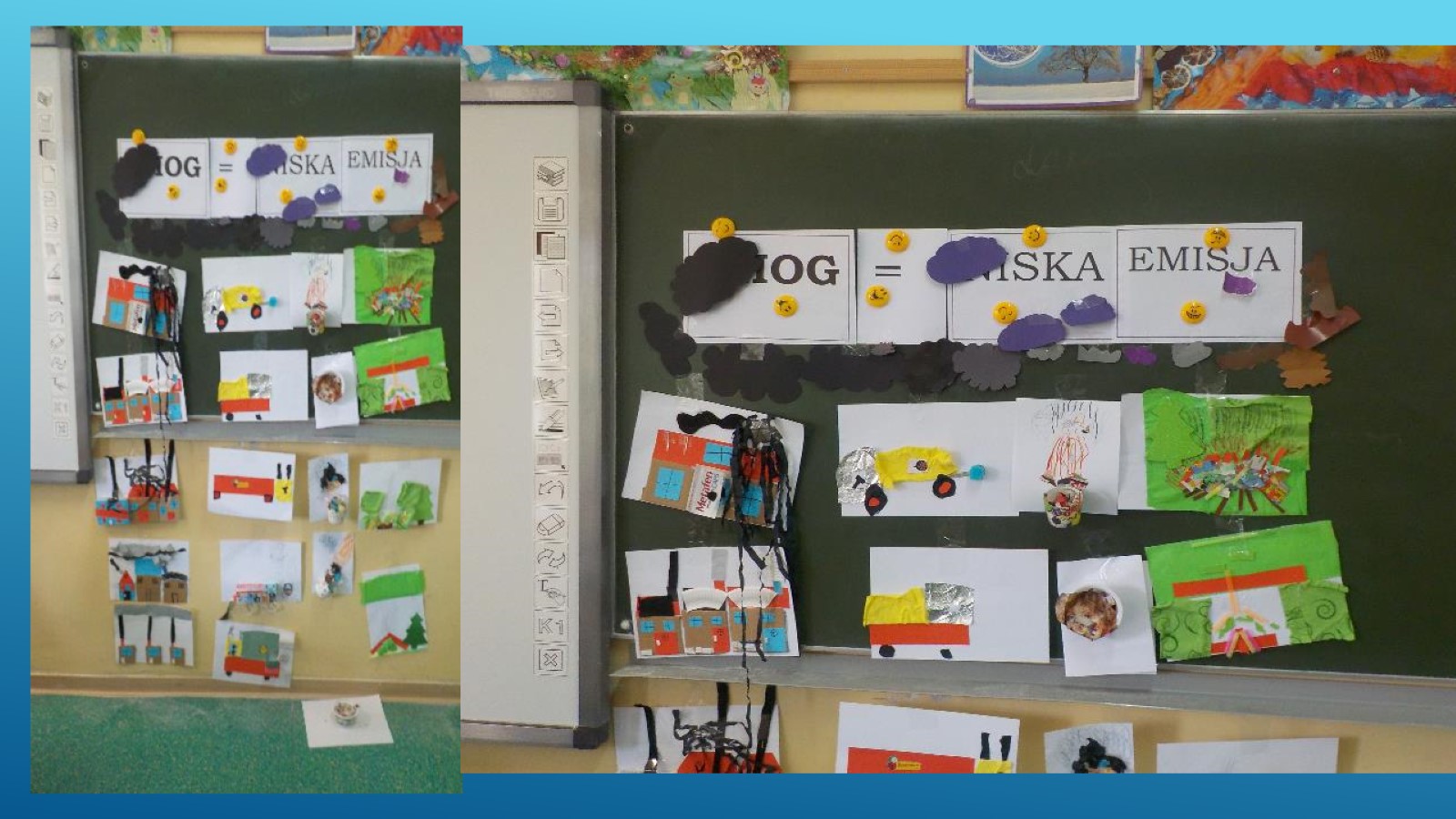